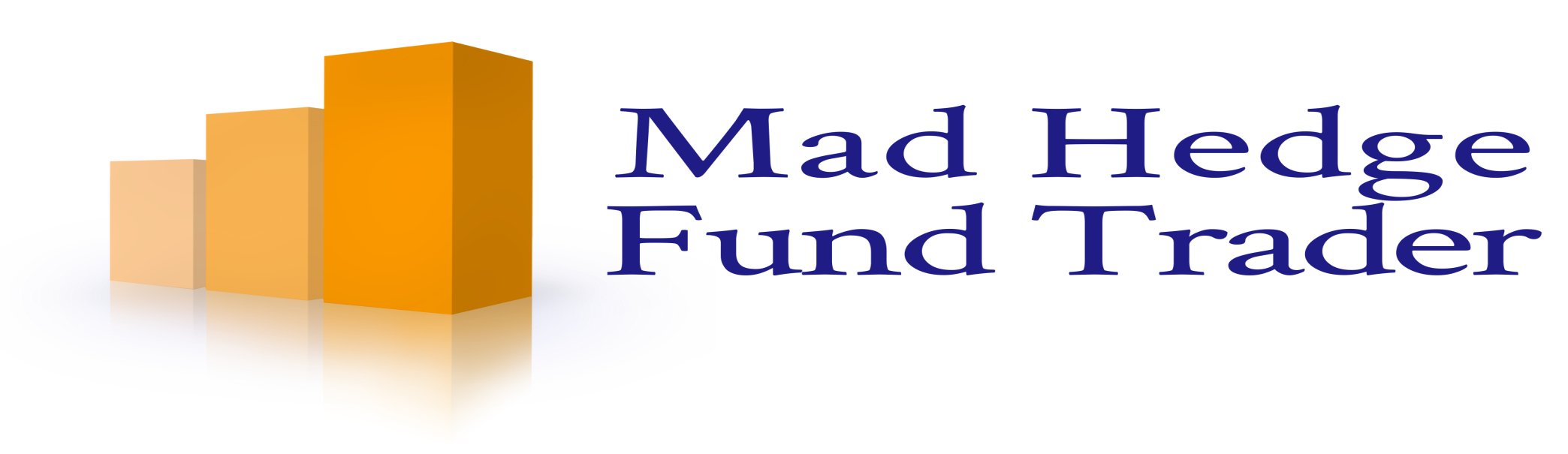 Mad Day Trader
Bill Davis
Webinar – April 20, 2016
Indexes
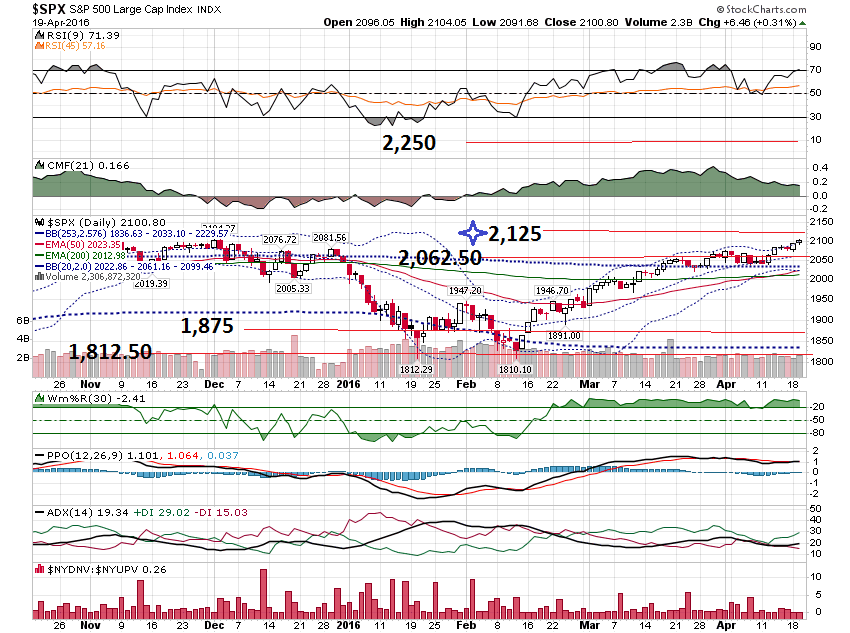 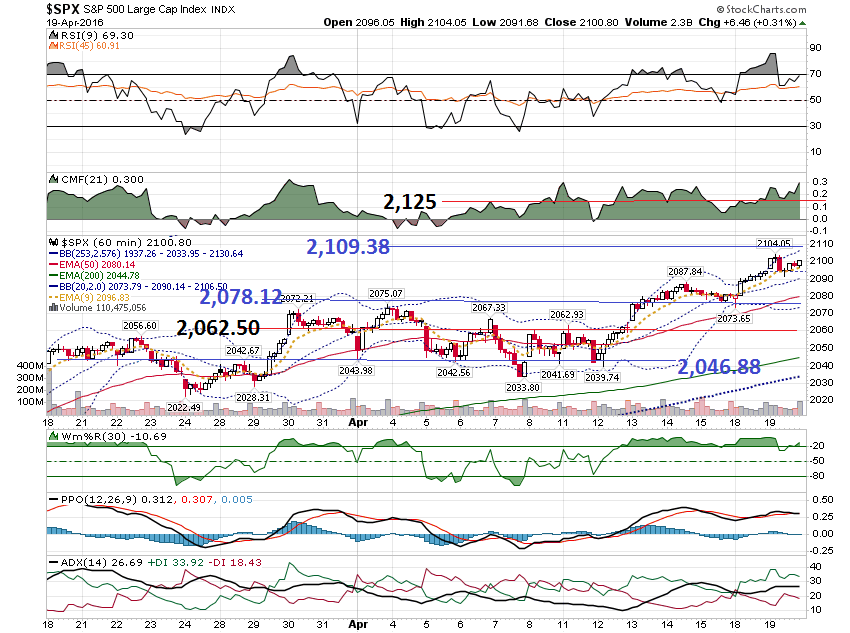 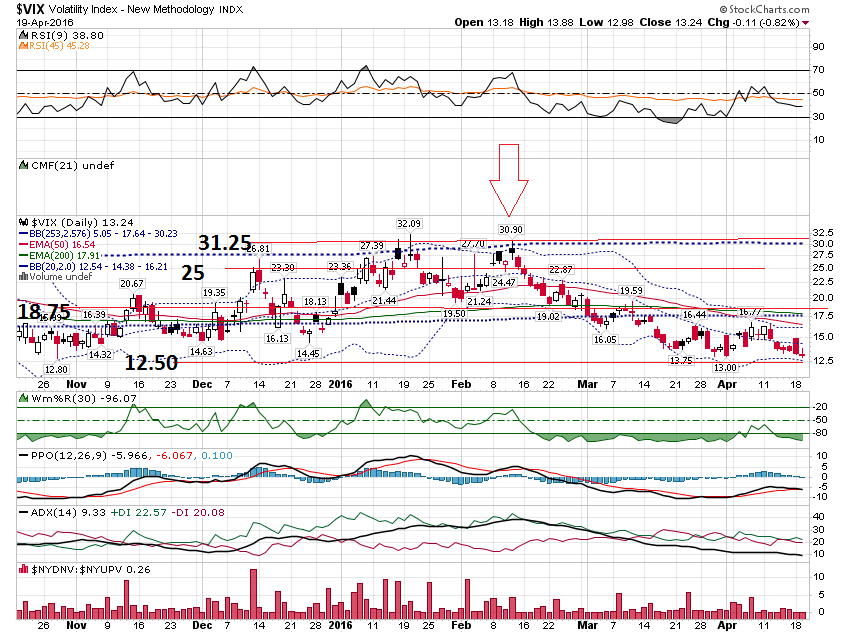 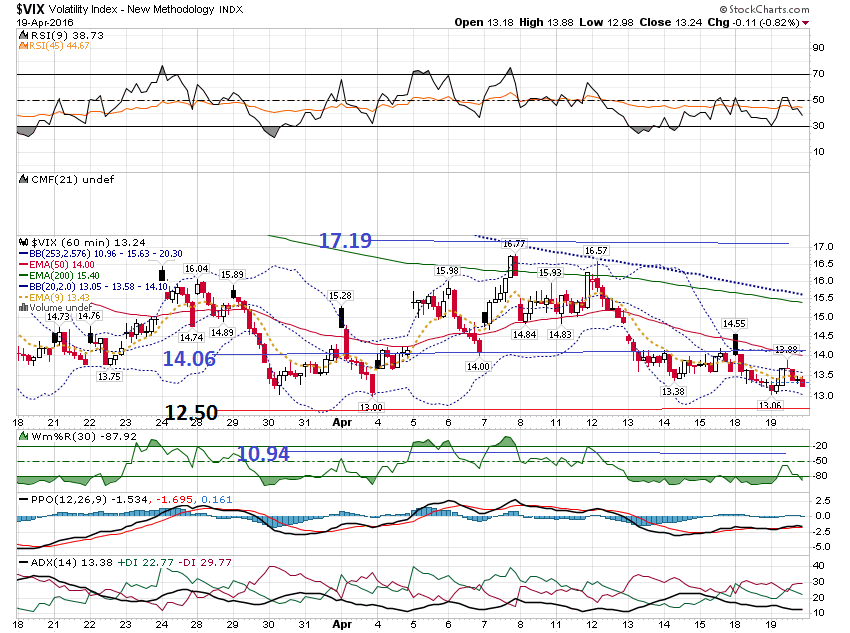 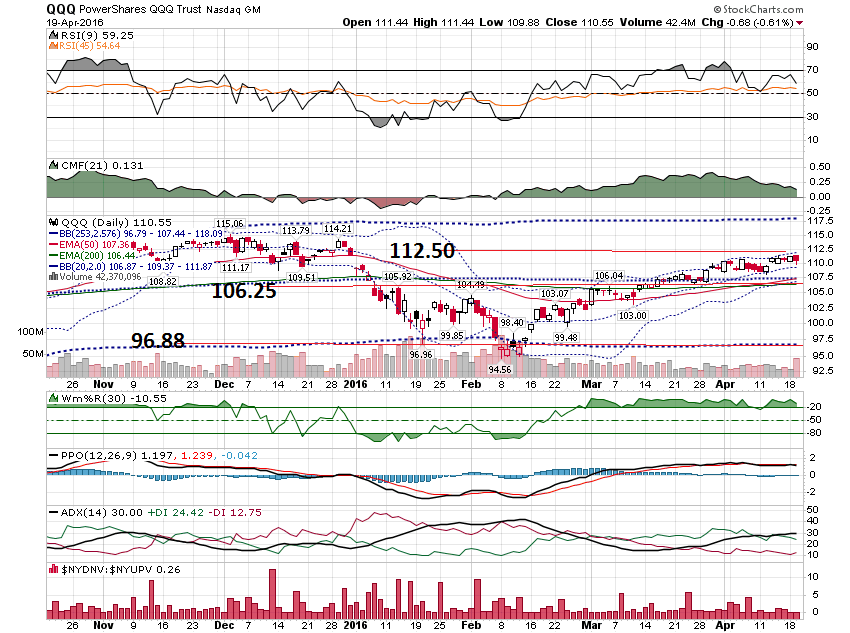 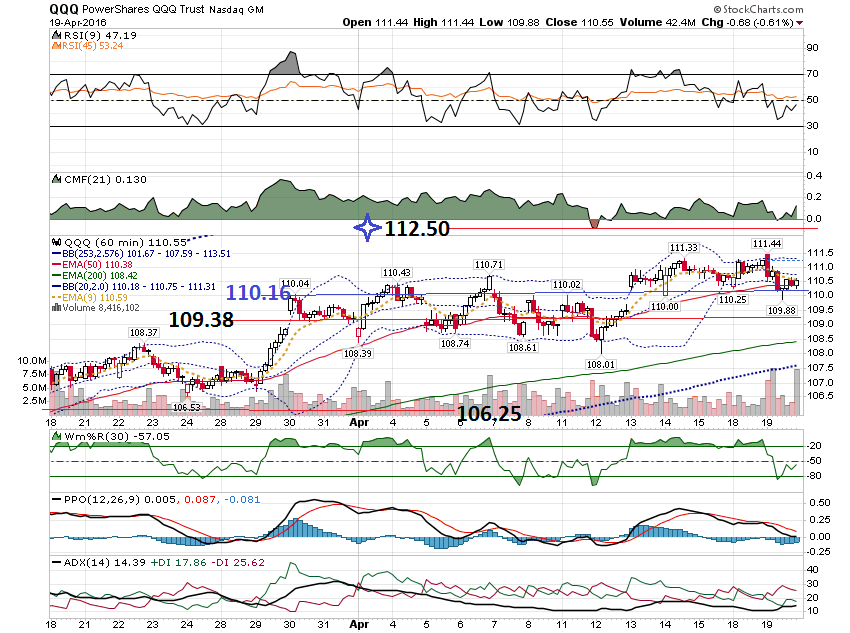 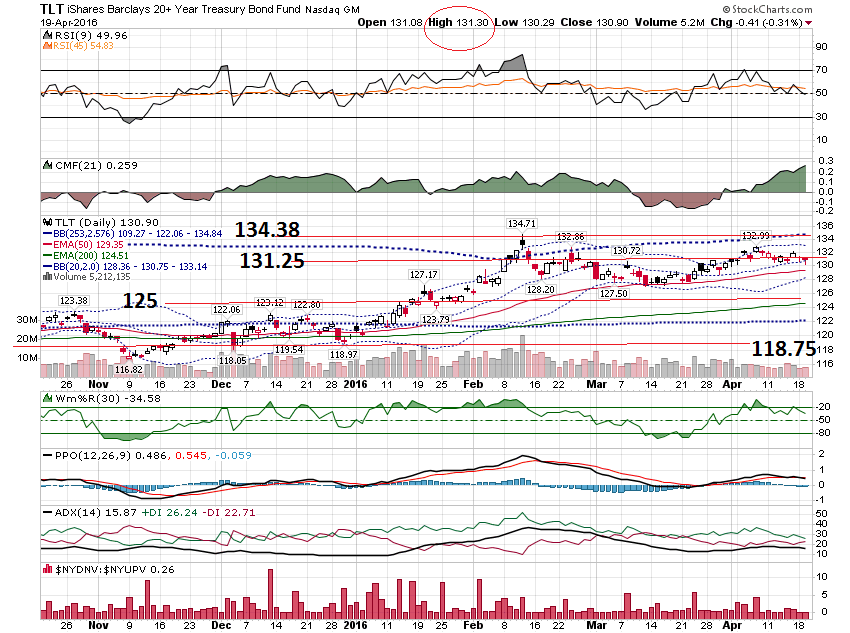 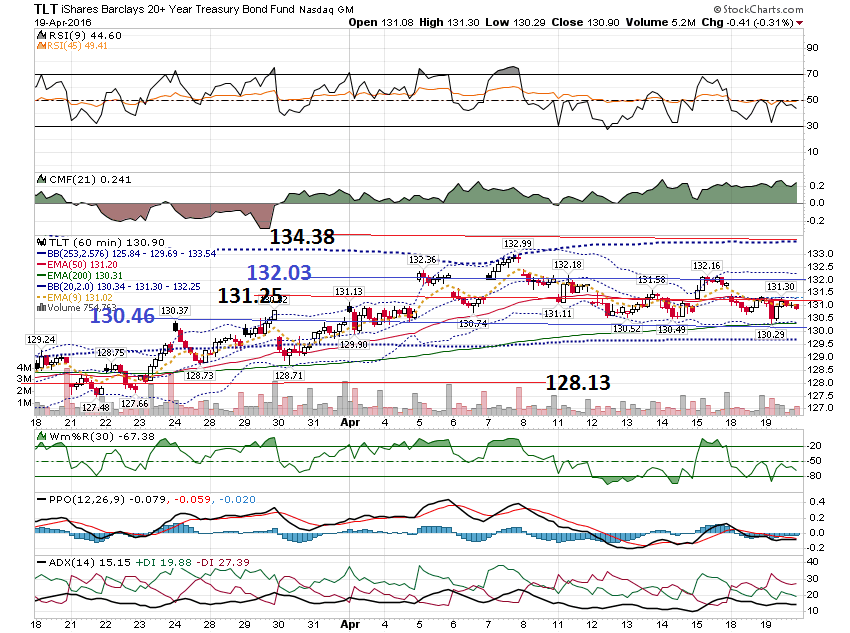 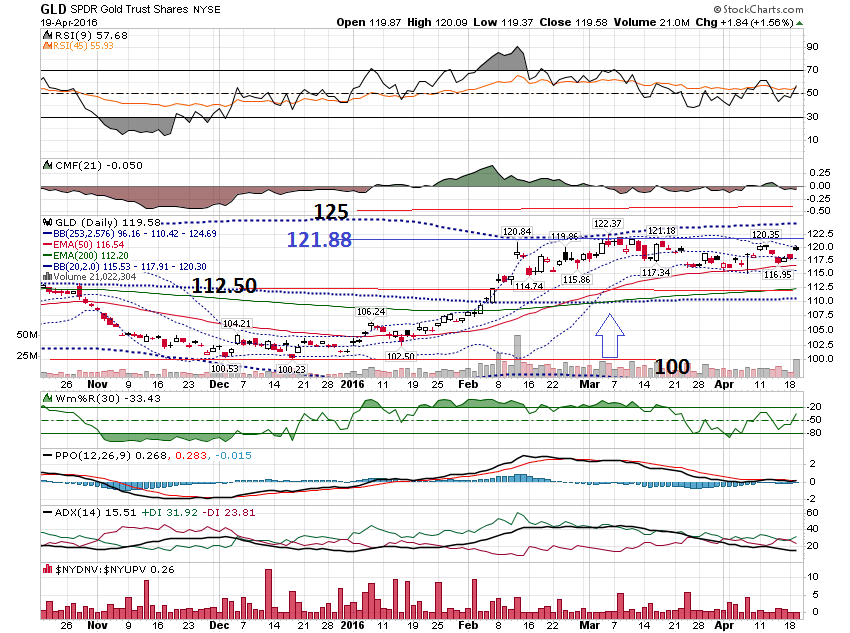 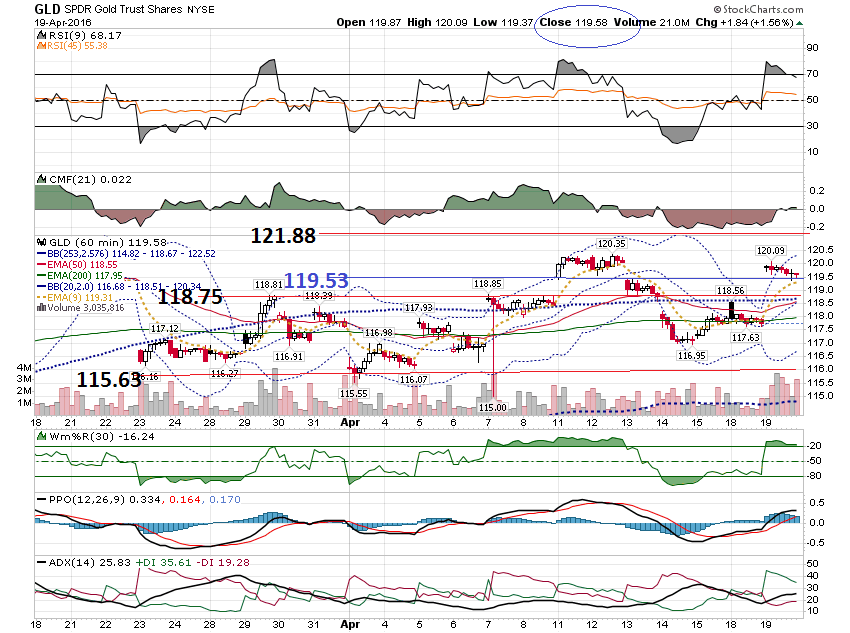 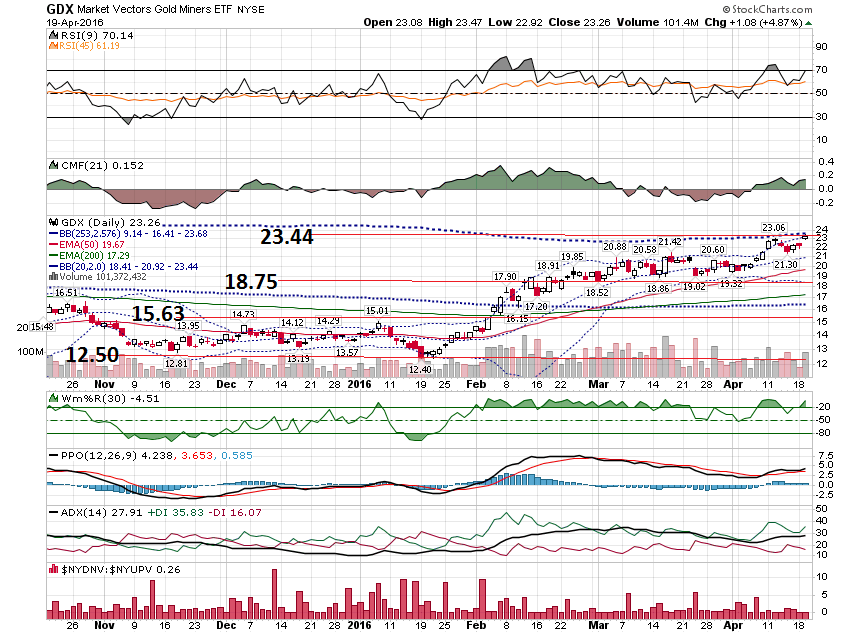 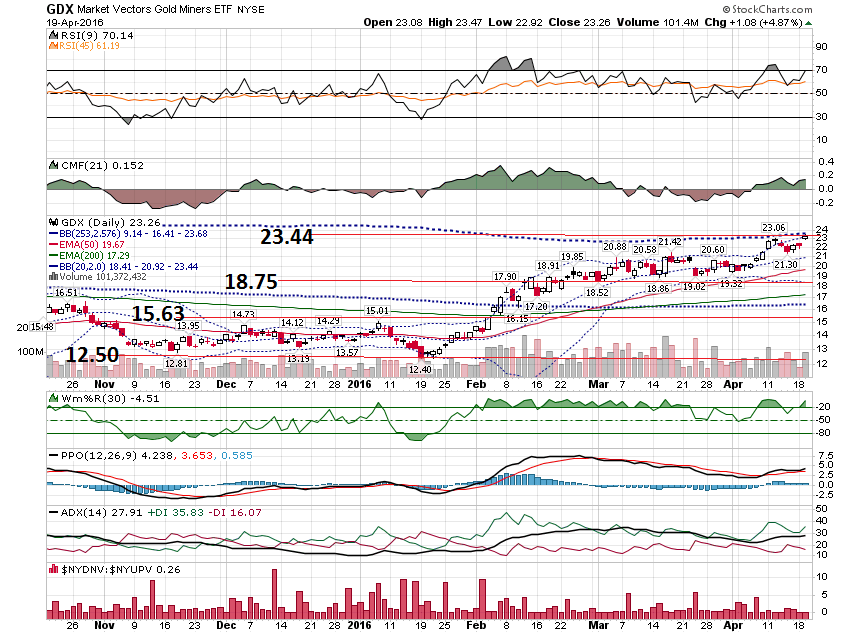 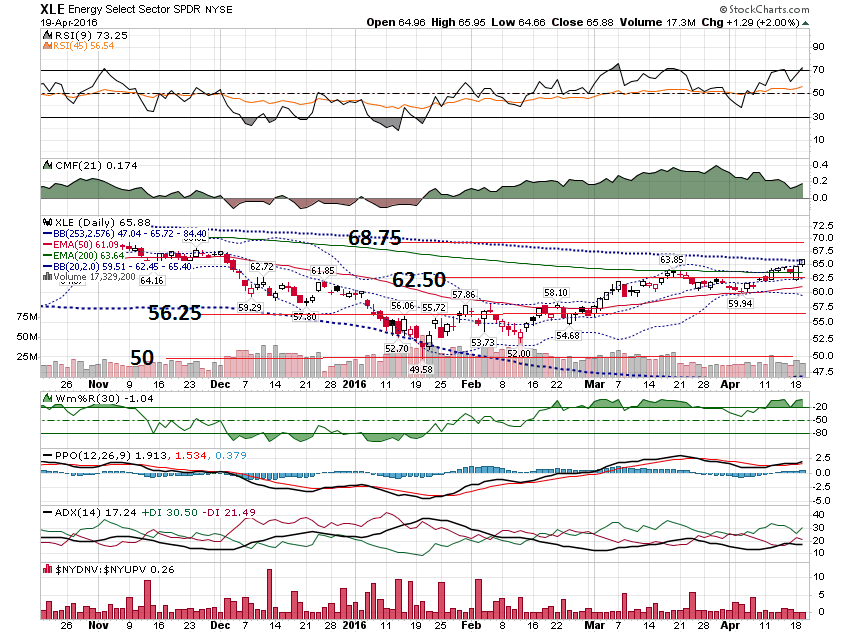 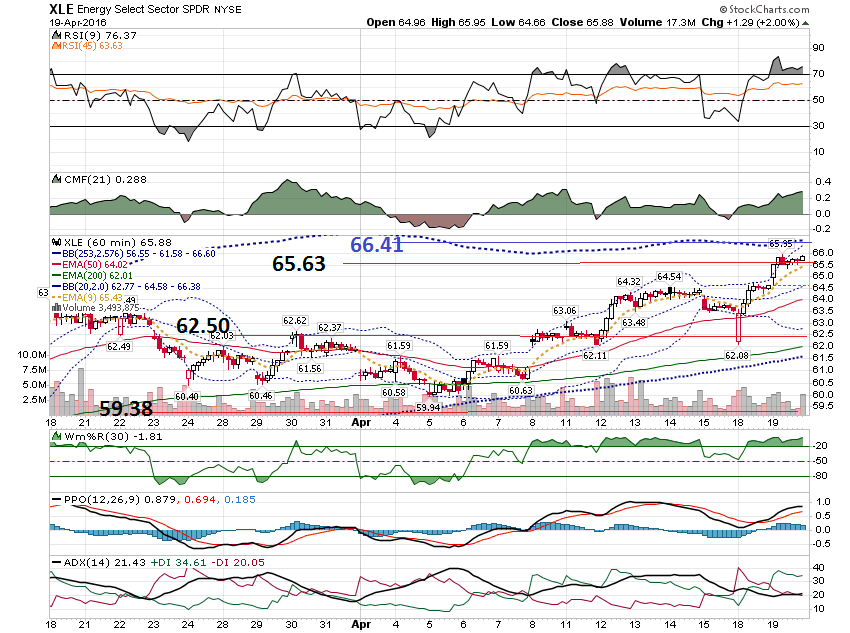 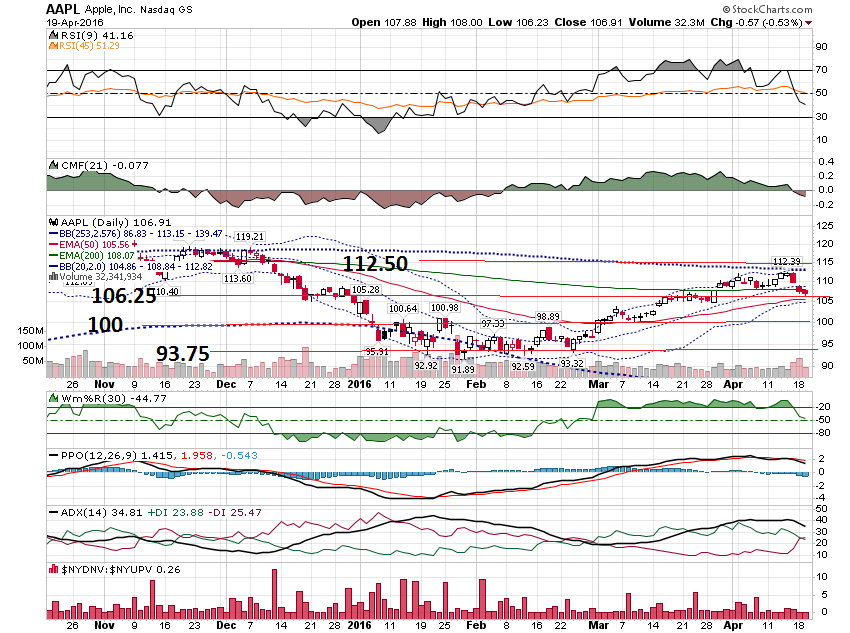 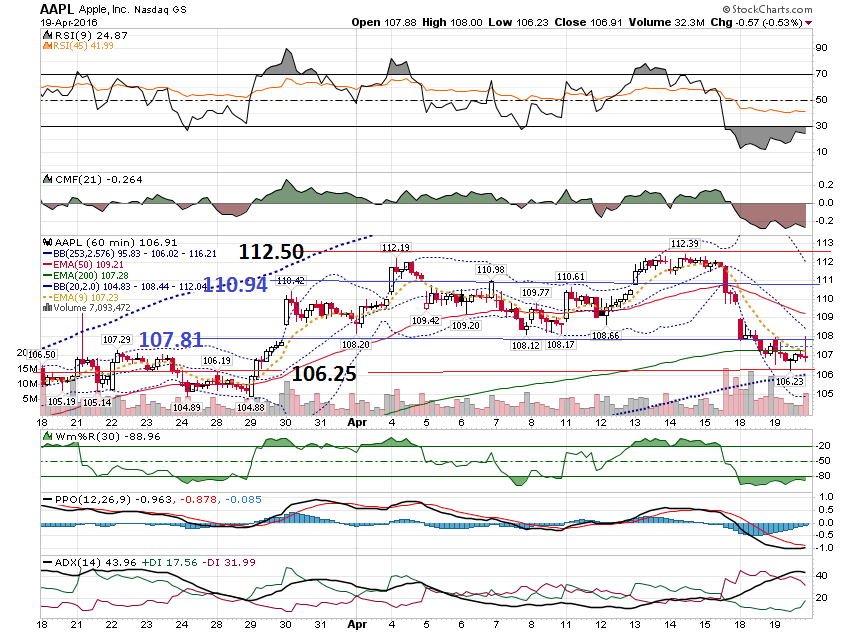 Price Action
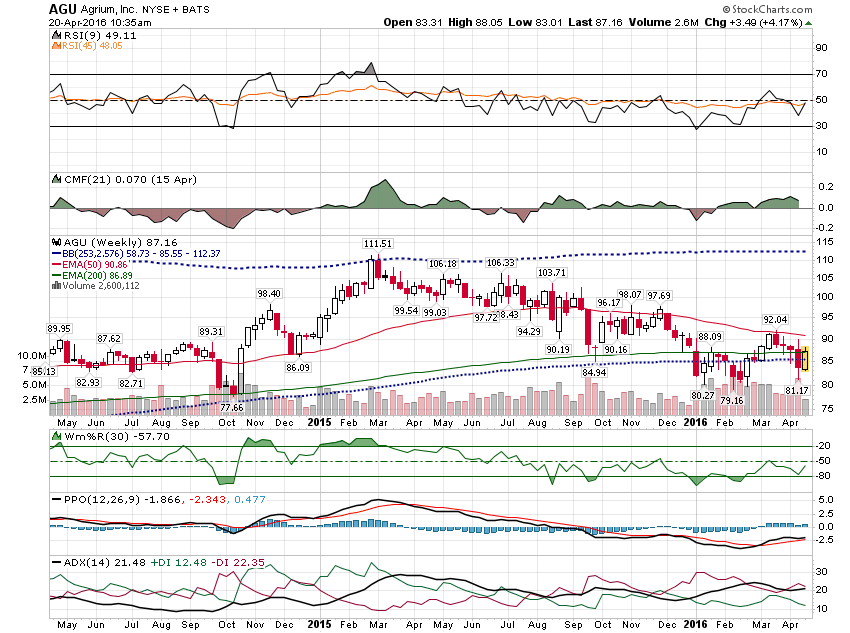 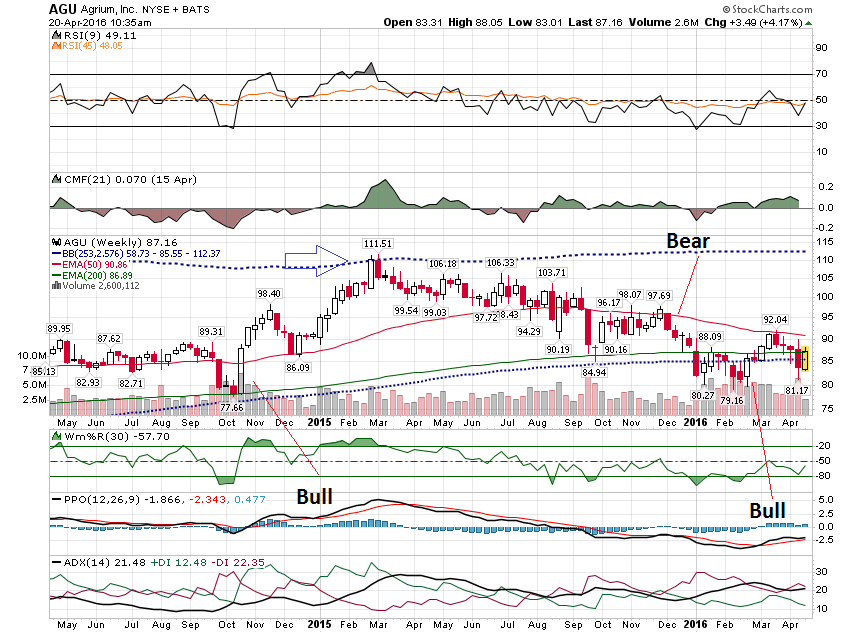 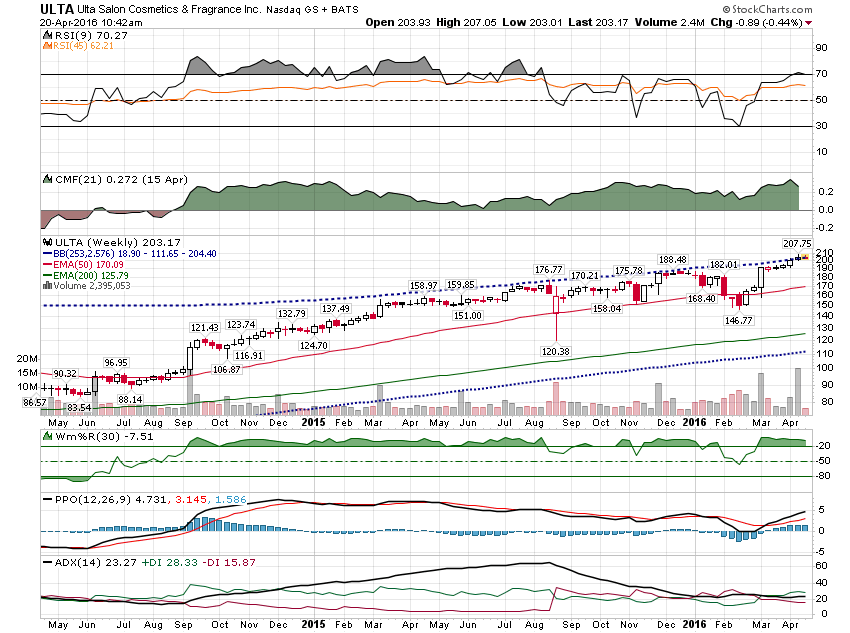 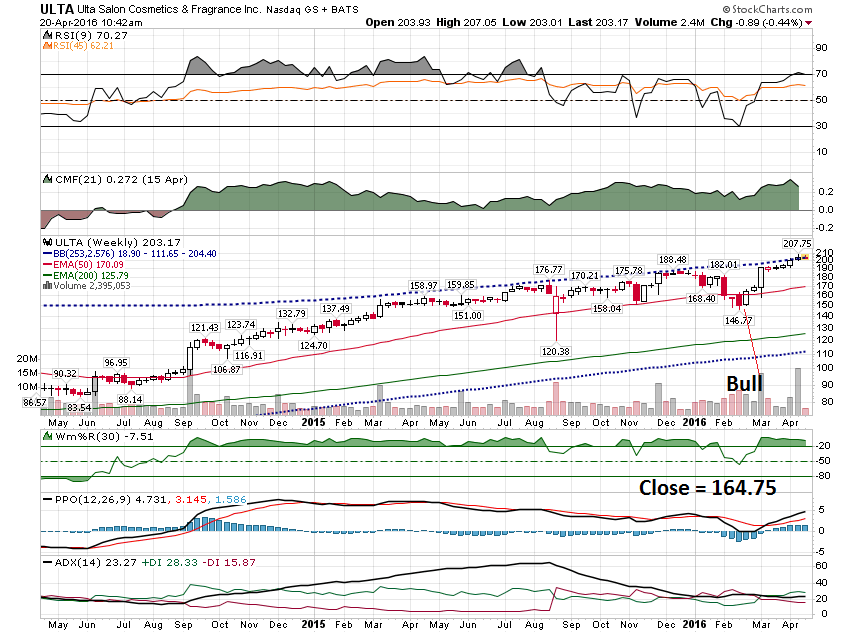 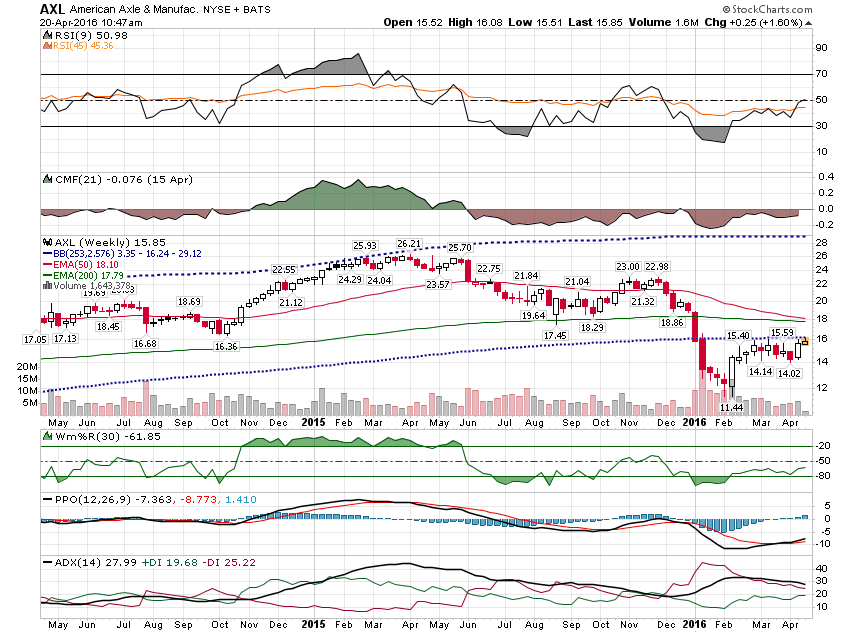 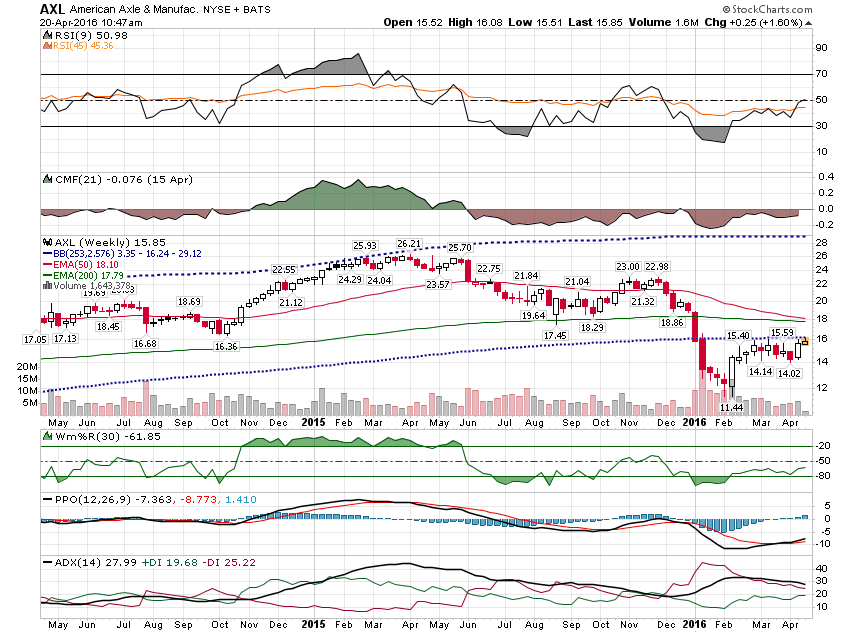 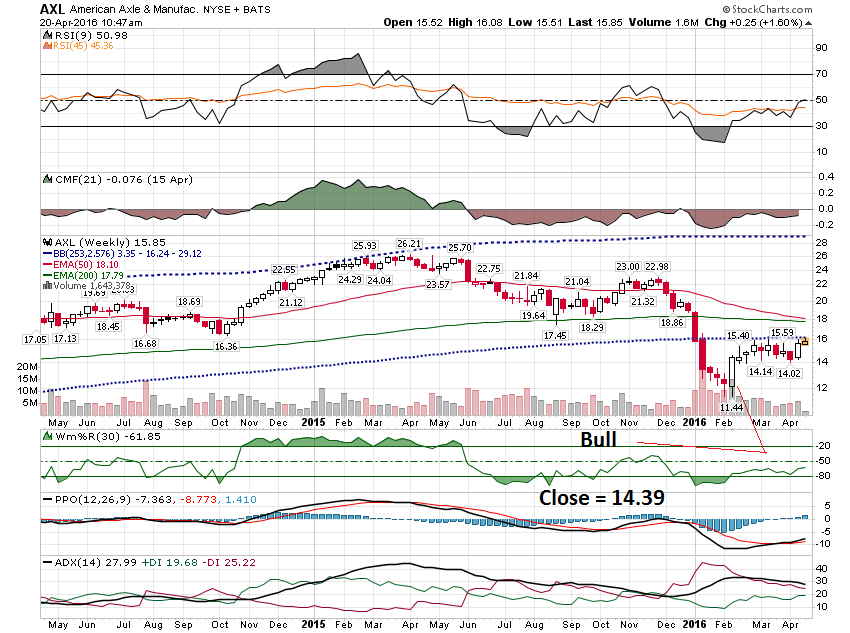 Thanks for watching!Bill DavisMad Day TraderApril 20, 2016 davismdt@gmail.com